Нижегородский государственный педагогический университет им. К.Минина
Технология формирования действий контроля и оценки учащихся 5-6  классов в обучении математике
13.00.02 – теория и методика обучения и воспитания (математика)
Трояновская Наталья Ивановна

Научный руководитель:

Перевощикова Елена Николаевна,
доктор педагогических наук, профессор
АКТУАЛЬНОСТЬ ИССЛЕДОВАНИЯ
Требования ФГОС к системе оценки достижения планируемых результатов
Недостаточная согласованность контрольно-оценочной деятельности учителя и учащихся
АКТУАЛЬНОСТЬ ИССЛЕДОВАНИЯ
Необходимость формирования действий контроля и оценки учащихся
Отсутствие технологии, направленной на освоение учениками контрольно-оценочной деятельности
АКТУАЛЬНОСТЬ ИССЛЕДОВАНИЯ
Необходимость развития контрольно-оценочной самостоятельности в процессе обучения математике
Недостаточная разработанность данной проблемы в теории и методике обучения математике
ЦЕЛЬ ИССЛЕДОВАНИЯ
разработать технологию формирования у учащихся действий контроля и оценки, которая обеспечит развитие контрольно-оценочной самостоятельности учащихся и позволит повысить их уровень математической подготовки
ГИПОТЕЗА ИССЛЕДОВАНИЯ
Если в процессе обучения учащихся математике использовать технологию формирования действий контроля и оценки,  в которой:

 технологический цикл учебного года включает три фазы (фазу постановки и совместного планирования задач учебного года, фазу решения учебных задач года и фазу рефлексии);
определены этапы реализации контрольно-оценочной деятельности учителя и соответствующие им этапы формирования действий контроля и оценки учащихся в ходе изучения каждой темы курса математики;
содержательную основу составляют учебные задачи и способы математических действий, формируемые в курсе умения, в том числе умения осуществлять контроль и оценку в процессе решения заданий на формирование действий контроля и оценки;
предусмотрены следующие формы организации учебной деятельности: построение «карты знаний», урок постановки учебной задачи, учебное занятие, урок-консультация, урок-мастерская, урок-презентация, урок-диагностика,
то это позволит целенаправленно формировать у учащихся действия контроля и оценки, обеспечивающих развитие контрольно-оценочной самостоятельности учащихся и повышение их уровня математической подготовки.
ЗАДАЧИ ИССЛЕДОВАНИЯ
Выявить теоретические основы формирования у учащихся действий контроля и оценки в процессе обучения математике в 5-6 классах.
Разработать технологию формирования у учащихся действий контроля и оценки в процессе обучения математике в 5-6 классах.
Разработать задания на формирование у учащихся действий контроля и оценки и диагностические задания, позволяющие отслеживать становление контрольно-оценочной самостоятельности учащихся.
Экспериментально проверить эффективность разработанной технологии формирования действий контроля и оценки.
ОСНОВНОЕ СОДЕРЖАНИЕ РАБОТЫв соответствии с целями, гипотезой и поставленными задачами
Теоретические основы формирования у учащихся действий контроля и оценки при обучении математике в 5-6 классах:
системно-деятельностный подход к организации образовательного процесса;
теория построения системы упражнений по формированию умений;
концепции развивающего обучения;
технологический подход к построению учебного процесса,
технология уровневого подхода к оцениванию и диагностированию.
ОСНОВНОЕ СОДЕРЖАНИЕ РАБОТЫв соответствии с целями, гипотезой и поставленными задачами
В соответствии с выявленными теоретическими основами были получены следующие результаты:
выделены составляющие действий контроля и оценки;
сформулированы учебные задачи курса математики 5-6 класса, математические способы действий;
дана характеристика приемов формирования действий контроля и оценки;
выделены объекты контроля и оценки со стороны учителя и учащихся;
 обоснована необходимость разработки специальных заданий;
определены структурные компоненты и составные части технологии.
ПОЛОЖЕНИЯ
Первое положение, выносимое на защиту:
теоретико-методологическую основу формирования у учащихся действий контроля и оценки составляют системный и деятельностный подходы, которые позволяют рассматривать процесс формирования этих действий как систему, а сами действия в качестве основных компонентов учебной деятельности, и выстраивать процесс формирования действий контроля и оценки с учетом специфики обучения математике и учебной математической деятельности.
ПОЛОЖЕНИЯ
Второе положение, выносимое на защиту:
технология формирования действий контроля и оценки должна быть направлена на изменение контрольно-оценочной деятельности учителя путем передачи части функций контроля и оценки от учителя к ученику, и состоит в обеспечении соответствия внешнего контроля, осуществляемого учителем, и внутреннего контроля, который осуществляет ученик за своими действиями в процессе учебной деятельности.
ОСНОВНОЕ СОДЕРЖАНИЕ РАБОТЫв соответствии с целями, гипотезой и поставленными задачами
Технология формирования действий контроля и оценки учащихся 5-6 классов в обучении математике
ЦЕЛЕВОЙ КОМПОНЕНТ
ПРОЦЕССУАЛЬНЫЙ КОМПОНЕНТ
СОДЕРЖАТЕЛЬНЫЙ КОМПОНЕНТ
ОРГАНИЗАЦИОННЫЙ КОМПОНЕНТ
РЕЗУЛЬТАТИВНЫЙ КОМПОНЕНТ
ОСНОВНОЕ СОДЕРЖАНИЕ РАБОТЫв соответствии с целями, гипотезой и поставленными задачами
Технология формирования действий контроля и оценки учащихся 5-6 классов в обучении математике

Первый  цикл:
в подготовке и проведении стартовой работы для выявления уровня математической подготовки и наличия у учащихся действий контроля и оценки;
в анализе результатов стартовой работы, демонстрации, в использовании учащимися приемов взаимоконтроля, взаимопроверки, повторной проверки, поэтапного выполнения действий;
в создании условий для выполнения самостоятельной работы и построения «карты знаний».
ОСНОВНОЕ СОДЕРЖАНИЕ РАБОТЫв соответствии с целями, гипотезой и поставленными задачами
Технология формирования действий контроля и оценки учащихся 5-6 классов в обучении математике
Второй  цикл:
выполнение учащимися заданий на актуализацию прошлого опыта и заданий «на разрыв» перед изучением новой темы школьного курса математики;
сопоставление способов решения известной и новой задачи и выделение параметров для сравнения и усвоения нового способа действий;
использование приемов взаимоконтроля, взаимопроверки, прикидки результата, поэтапного выполнения действий;
составление учащимися «плана действий» к конкретно-практическим задачам;
выполнение системы упражнений на усвоение математических знаний и умений на основе анализа выполнения каждого шага, входящего в «план действий»;
закрепление математического способа действий и действий контроля и оценки в процессе выполнения следующих типов задач: поиск «ошибкоопасных» мест в заданиях, установление недостатка или избытка данных, построение взаимосвязанных задач, группировка задач по способам их решения;
выполнение самостоятельной работы и подготовка презентации ее результатов.
ОСНОВНОЕ СОДЕРЖАНИЕ РАБОТЫв соответствии с целями, гипотезой и поставленными задачами
Технология формирования действий контроля и оценки учащихся 5-6 классов в обучении математике

Третий  цикл:
выполнение трехуровневых заданий и установление степени решения учебной задачи;
оформление «карты знаний» по итогам изучения темы;
выявление нерешенных проблем;
сопоставление результатов всех видов работ и сравнение их результатов со стартовой работой;
оформление «карты знаний».
ПОЛОЖЕНИЯ
Третье положение, выносимое на защиту:
основными компонентами технологии формирования действий контроля и оценки являются: целевой, содержательный, процессуальный, организационный, результативный.
ОСНОВНОЕ СОДЕРЖАНИЕ РАБОТЫв соответствии с целями, гипотезой и поставленными задачами
Типы заданий на формирование действий контроля и оценки:
на постановку и решение учебной задачи,
на поиск ошибок, 
на выявление избыточных данных и установление степени полноты условий задачи, 
на построение и видение «ловушек», 
на выявление взаимосвязанных задач,
на содержательную рефлексию.
ОСНОВНОЕ СОДЕРЖАНИЕ РАБОТЫв соответствии с целями, гипотезой и поставленными задачами
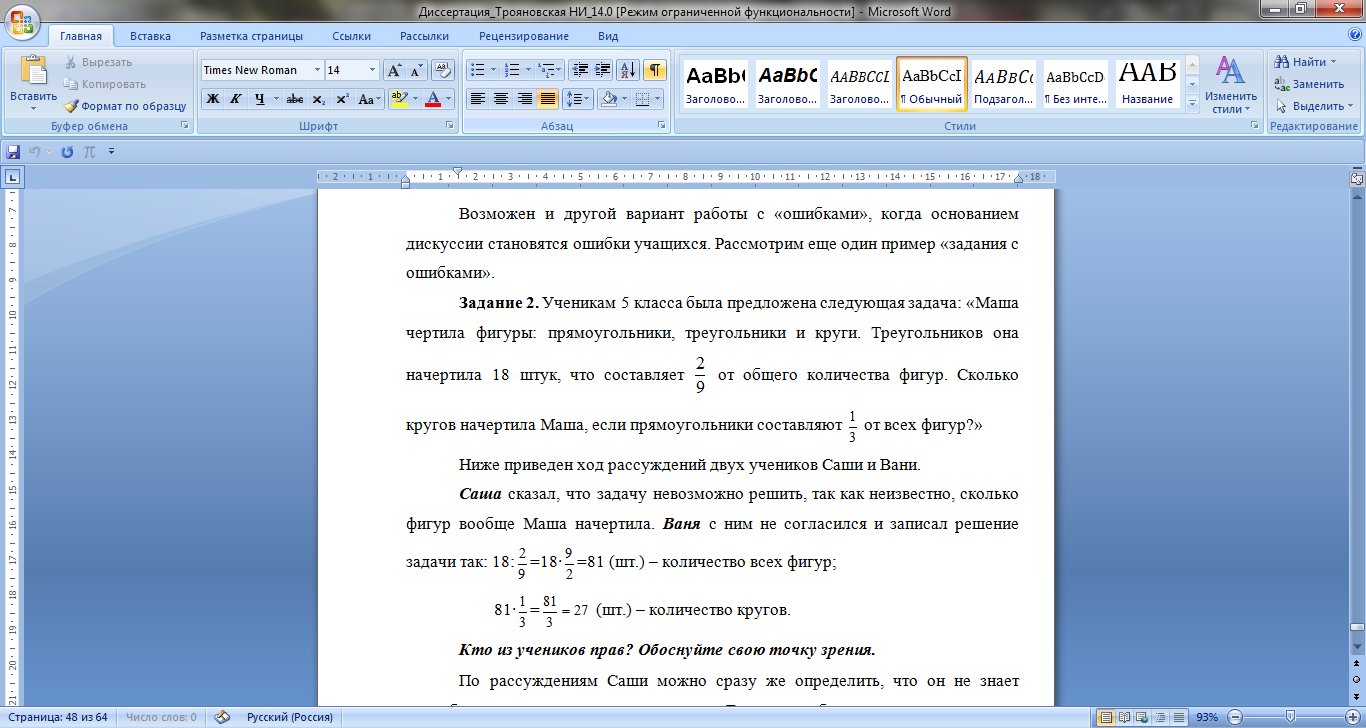 ПОЛОЖЕНИЯ
Четвертое положение, выносимое на защиту:
система упражнений по совместному формированию специальных (предметных) действий и действий контроля и оценки должна включать следующие типы: 1) на постановку и решение учебной задачи, 2) на поиск ошибок, 3) на выявление избыточных данных и степени полноты условий задачи, 4) на построение и видение «ловушек», 5) на выявление взаимосвязанных задач, 6) на содержательную рефлексию.
.
ОСНОВНОЕ СОДЕРЖАНИЕ РАБОТЫв соответствии с целями, гипотезой и поставленными задачами
Методическое обеспечение процесса формирования у учащихся действий контроля и оценки:
технологическая карта по каждой теме;
календарно-тематическое планирование с указанием места, времени и содержания контрольно-оценочных действий учителя и учащихся;
оценочные листы;
проверочные работы (стартовая, текущие, итоговая);
диагностические задания (на «входе» и «выходе», задания текущей диагностики);
задания для самостоятельной работы;
абрис «карты знаний».
ПОЛОЖЕНИЯ
Пятое положение, выносимое на защиту:
методическое обеспечение процесса формирования у учащихся действий контроля и оценки должно включать технологическую карту по каждой теме, календарно-тематическое планирование с указанием места, времени и содержания контрольно-оценочных действий учителя и учащихся, оценочные листы, проверочные работы (стартовую, текущие, итоговую), диагностические задания (на входе и выходе, текущую диагностику), задания для самостоятельной работы, абрис «карты знаний».
.
ПОЛОЖЕНИЯ
Шестое положение, выносимое на защиту:
контрольно-оценочная самостоятельность учащихся определяется по степени выполнения специально составленных заданий, направленных на осуществление действий контроля и оценки и характеризуется сформированностью следующих умений: выделять и контролировать правильность выполнения действий в процессе решения математической задачи, выделять «ошибкоопасные места» в задачах; устанавливать причины возникновения ошибок; анализировать изменение своих оценок; осуществлять выбор заданий для самостоятельного выполнения; устанавливать связи между понятиями курса математики по «карте знаний».
.
ЭКСПЕРИМЕНТ. КОНСТАТИРУЮЩИЙ ЭТАП
Задачи:
- установить исходный уровень владения учащимися действиями контроля и оценки;
установить исходный уровень математических знаний и умений.
ЭКСПЕРИМЕНТ. КОНСТАТИРУЮЩИЙ ЭТАП
ЭКСПЕРИМЕНТ. КОНСТАТИРУЮЩИЙ ЭТАП
ЭКСПЕРИМЕНТ. ФОРМИРУЮЩИЙ ЭТАП
ЭКСПЕРИМЕНТ. ФОРМИРУЮЩИЙ ЭТАП
НАУЧНАЯ НОВИЗНА
разработана технология формирования действий контроля и оценки, которая построена с учетом структуры учебной деятельности учащихся при изучении математики;
выделены составляющие действий контроля и оценки;
установлена связь между математическими действиями и действиями контроля и оценки и раскрыта специфика их совместного формирования при изучении математике;
разработаны типы заданий, направленных на формирование действий контроля и оценки.
ТЕОРЕТИЧЕСКАЯ ЗНАЧИМОСТЬ
выдвижение и обоснование положений, согласно которым основным механизмом формирования действий контроля и оценки у учащихся 5-6 классов является целенаправленная учебная деятельность  по выполнению специально составленной системы упражнений, в которой задания на освоение математических действий дополняются заданиями на формирование действий контроля и оценки.
ПРАКТИЧЕСКАЯ ЗНАЧИМОСТЬ
применение на практике теоретических идей и методических рекомендаций по формированию у учащихся действия контроля и оценки способствует более осознанному усвоению учебного материала по математике;
разработанные технологические карты по учебным темам математики в 5-6 классах обеспечивают процесс формирования действий контроля и оценки у учащихся;
построение процесса обучения математике в течение года в соответствии с фазами постановки и совместного планирования задач года, решения учебных задач и фазой рефлексии, использование выделенных типов заданий на формирование действий контроля и оценки, приемов формирования указанных действий, различных форм организации учебной деятельности служат основой для дальнейшего развития действий контроля и оценки при обучении математике в основной школе;
результаты исследования могут быть использованы учителями в процессе обучения математике в 5-6 классах, в системе повышения квалификации учителей математики, в подготовке будущих учителей в педвузах.
СПАСИБО
ЗА ВНИМАНИЕ!